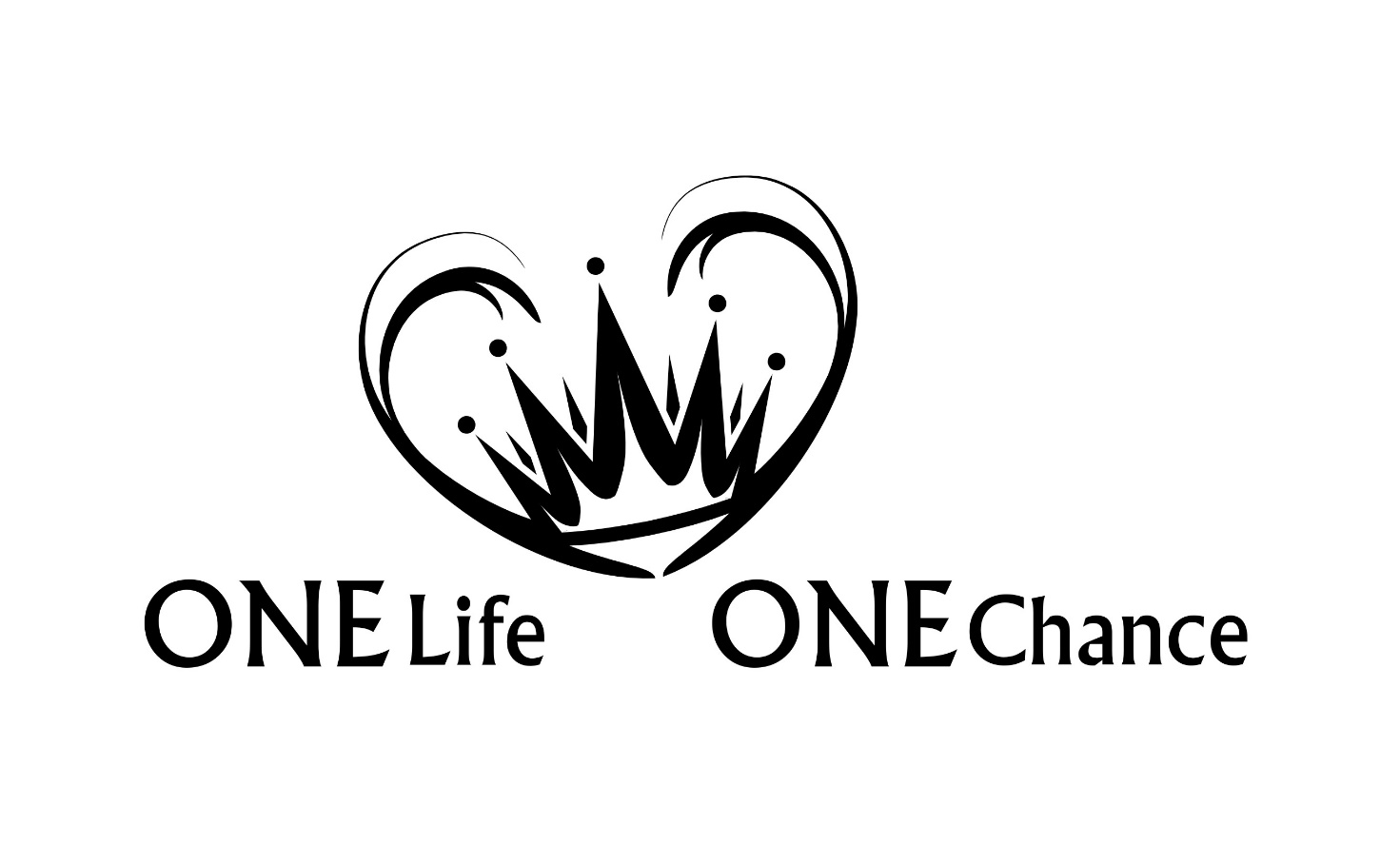 Jesaja Teil 7
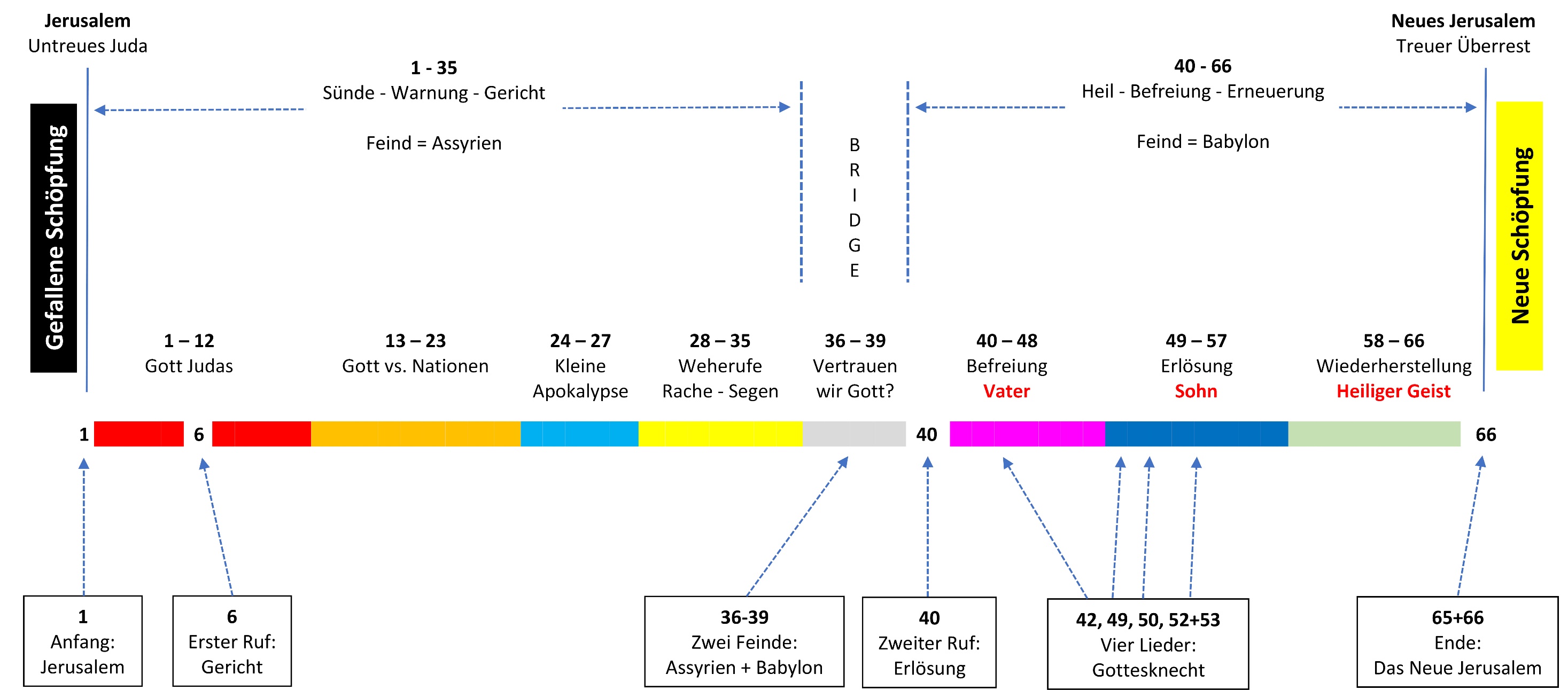 "Zu jener Zeit sandte Merodach-Baladan, der Sohn Baladans, 
der König von Babel, einen Brief und Geschenke an Hiskia, 
denn er hatte gehört, dass er krank gewesen und wieder zu 
Kräften gekommen war. 2 Und Hiskia freute sich über sie 
und zeigte ihnen sein Schatzhaus, das Silber und das Gold 
und die Spezereien und das kostbare Öl und sein ganzes 
Zeughaus, samt allem, was sich in seinen Schatzkammern 
vorfand. Es gab nichts in seinem Haus und im ganzen Bereich 
seiner Herrschaft, das Hiskia ihnen nicht gezeigt hätte." (Jes 39,1+2)
"Zu jener Zeit wurde Hiskia todkrank. Da betete er zum 
HERRN; der redete mit ihm und gab ihm ein Wunderzeichen. 
25 Aber Hiskia vergalt die Wohltat nicht, die ihm widerfahren 
war, sondern sein Herz überhob sich. Da kam der Zorn über 
ihn und über Juda und Jerusalem. 26 Als aber Hiskia sich 
darüber demütigte, dass sein Herz sich überhoben hatte, 
er und die Einwohner von Jerusalem, kam der Zorn des 
HERRN nicht über sie, solange Hiskia lebte." (2Chr 32,24-26)
Gnadenerweise Gottes in unserem Leben sollen nicht zu Übermut, 
sondern zu Demut führen!
"Was haben diese Männer gesagt?"

"Woher sind sie zu dir gekommen?"
 
"Was haben sie in deinem Haus gesehen?"
"Da sprach Jesaja zu Hiskia: Höre das Wort des HERRN der 
Heerscharen: 6 Siehe, es kommt die Zeit, da alles, was in deinem 
Haus ist und was deine Väter bis zu diesem Tag gesammelt haben, 
nach Babel weggebracht werden wird; es wird nichts übrig bleiben! 
spricht der HERR. 7 Und von deinen Söhnen, die von dir abstammen 
werden, die du zeugen wirst, wird man welche nehmen, und sie 
werden Kämmerer sein im Palast des Königs von Babel!" "Da sprach 
Hiskia zu Jesaja: Das Wort des HERRN, das du geredet hast, ist gut! 
Denn, sprach er, es wird ja doch Friede und Sicherheit sein zu 
meinen Lebzeiten!"(39,5-8)
Geistliche Leiterschaft ist …

versöhnt mit der Vergangenheit, 

ist besorgt für die Gegenwart und

trifft Vorkehrungen für die Zukunft!
Was Glaube und Vertrauen bewirken kann
"Und es geschah im vierzehnten Jahr des Königs Hiskia, da zog 
Sanherib, der König von Assyrien, gegen alle festen Städte Judas 
herauf und nahm sie ein. 2 Und der König von Assyrien sandte 
den Rabschake mit einer großen Heeresmacht von Lachis nach 
Jerusalem gegen den König Hiskia; und der [Rabschake] stellte 
sich bei der Wasserleitung des oberen Teiches an der Strasse 
des Walkerfeldes auf." (36,1+2)
Was Glaube und Vertrauen bewirken kann
"Und der Rabschake sprach zu ihnen: Sagt doch dem Hiskia: 
So spricht der große König, der König von Assyrien: Was ist das 
für eine Stütze, auf die du vertraust? 5 Ich erkläre es für leeres 
Geschwätz, wenn du sagst, du hättest Rat und Macht zum Krieg! 
Auf wen vertraust du denn, dass du dich gegen mich aufgelehnt 
hast? 6 Siehe, du vertraust auf jenen geknickten Rohrstab, auf 
Ägypten, der jedem, der sich darauf stützt, in die Hand fährt und 
sie durchbohrt! So ist der Pharao, der König von Ägypten, für alle, 
die auf ihn vertrauen. " (36,4-6)
Was Glaube und Vertrauen bewirken kann
"Wenn du aber zu mir sagen wolltest: »Wir vertrauen auf den 
HERRN, unseren Gott« — ist das nicht der, dessen Höhen und 
Altäre Hiskia beseitigt hat, indem er zu Juda und Jerusalem sagte: 
[Nur] vor diesem Altar sollt ihr anbeten?" (36,7)
Was Glaube und Vertrauen bewirken kann
"Lass dich doch jetzt einmal ein mit meinem Herrn, dem König 
von Assyrien: Ich will dir 2000 Pferde geben, wenn du die Reiter 
dazu stellen kannst! 9 Wie wolltest du denn einem der geringsten 
Statthalter von den Knechten meines Herrn widerstehen? Doch 
du vertraust ja auf Ägypten, wegen der Streitwagen und Reiter!" 
								(36,8+9)
Was Glaube und Vertrauen bewirken kann
"Nun aber — bin ich etwa ohne den Befehl des HERRN gegen 
dieses Land heraufgezogen, um es zu verderben? Der HERR 
selbst hat zu mir gesprochen: Ziehe hinauf in dieses Land und 
verderbe es!" (36,10)
Was Glaube und Vertrauen bewirken kann
"Da sprachen Eljakim, Schebna und Joach zu dem Rabschake: 
Rede doch mit deinen Knechten aramäisch, denn wir verstehen 
es, und rede nicht judäisch mit uns vor den Ohren des Volkes, 
das auf der Mauer ist! " (36,11)
Was Glaube und Vertrauen bewirken kann
"Da antwortete der Rabschake: Hat mich denn mein Herr zu 
deinem Herrn oder zu dir gesandt, damit ich diese Worte rede, 
und nicht vielmehr zu den Männern, die auf der Mauer sitzen, 
um mit euch ihren Kot zu essen und ihren Harn zu trinken?" (36,12)
Was Glaube und Vertrauen bewirken kann
"Und der Rabschake trat vor und rief mit lauter Stimme auf Judäisch 
und sprach: Hört die Worte des großen Königs, des Königs von Assyrien! 
14 So spricht der König: Lasst euch von Hiskia nicht verführen, denn 
er kann euch nicht erretten! 15 Lasst euch von Hiskia auch nicht 
auf den HERRN vertrösten, wenn er sagt: »Der HERR wird uns gewiss 
erretten, und diese Stadt wird nicht in die Hand des Königs von 
Assyrien gegeben werden«! 16 Hört nicht auf Hiskia! Denn so 
spricht der König von Assyrien: Macht Frieden mit mir und kommt 
zu mir heraus, so soll jedermann von seinem Weinstock und von 
seinem Feigenbaum essen und das Wasser seines Brunnens trinken, …
Was Glaube und Vertrauen bewirken kann
"… bis ich komme und euch in ein Land führe, das eurem Land 
gleich ist, ein Land voll Korn und Most, ein Land voll Brot und 
Weinbergen. 18 Lasst euch von Hiskia nicht verführen, wenn er 
spricht: »Der HERR wird uns erretten!« Hat etwa irgendeiner von 
den Göttern der Heidenvölker sein Land aus der Hand des Königs 
von Assyrien erretten können?" (36,13-18)
Was Glaube und Vertrauen bewirken kann
"Sie (das Volk) schwiegen aber still1 und antworteten ihm nicht 
ein Wort2; denn der König hatte das Gebot erlassen und gesagt: 
Antwortet ihm nichts!" (36,21)
Erstens: Loyalität gegenüber dem Wort Gottes
"Mir ist nämlich, meine Brüder, durch die Leute der Chloe bekannt 
geworden, dass Streitigkeiten unter euch sind. Ich rede aber davon, 
dass jeder von euch sagt: Ich gehöre zu Paulus! — Ich aber zu Apollos! 
— Ich aber zu Kephas! — Ich aber zu Christus! Ist Christus denn 
zerteilt? Ist etwa Paulus für euch gekreuzigt worden, oder seid 
ihr auf den Namen des Paulus getauft?" (1,11-13)
Zweitens: Loyalität gegenüber der Leiterschaft
2Kor 10-13 – 
Rechtfertigung des Apostels – Folge ich der richtigen Leiterschaft
Was Glaube und Vertrauen bewirken kann
"Als nun Hiskia den Brief aus der Hand der Boten empfangen 
und gelesen hatte, ging er hinauf in das Haus des HERRN; 
und Hiskia breitete ihn aus vor dem HERRN. 15 Und Hiskia betete
 vor dem HERRN und sprach: … (37,14-20)
Was Glaube und Vertrauen bewirken kann
"Und der Engel des HERRN ging aus und erschlug im Lager 
der Assyrer 185 000 Mann. Und als man am Morgen früh 
aufstand, siehe, da waren diese alle tot, lauter Leichen. 
37 Da brach Sanherib, der König von Assyrien, auf und zog fort, 
und er kehrte heim und blieb in Ninive. 38 Und es geschah, 
als er im Haus seines Gottes Nisroch anbetete, da erschlugen 
ihn seine Söhne Adrammelech und Sarezer mit dem Schwert; 
und sie entkamen in das Land Ararat. Und sein Sohn Esarhaddon 
wurde König an seiner Stelle." (37,36-38)
Was Glaube und Vertrauen bewirken kann
"Darum hat auch Jesus, um das Volk durch sein eigenes Blut 
zu heiligen, außerhalb des Tores gelitten. 13 So lasst uns nun 
zu ihm hinausgehen, außerhalb des Lagers, und seine Schmach 
tragen! 14 Denn wir haben hier keine bleibende Stadt, sondern 
die zukünftige suchen wir." (Hebr 13,12+13)
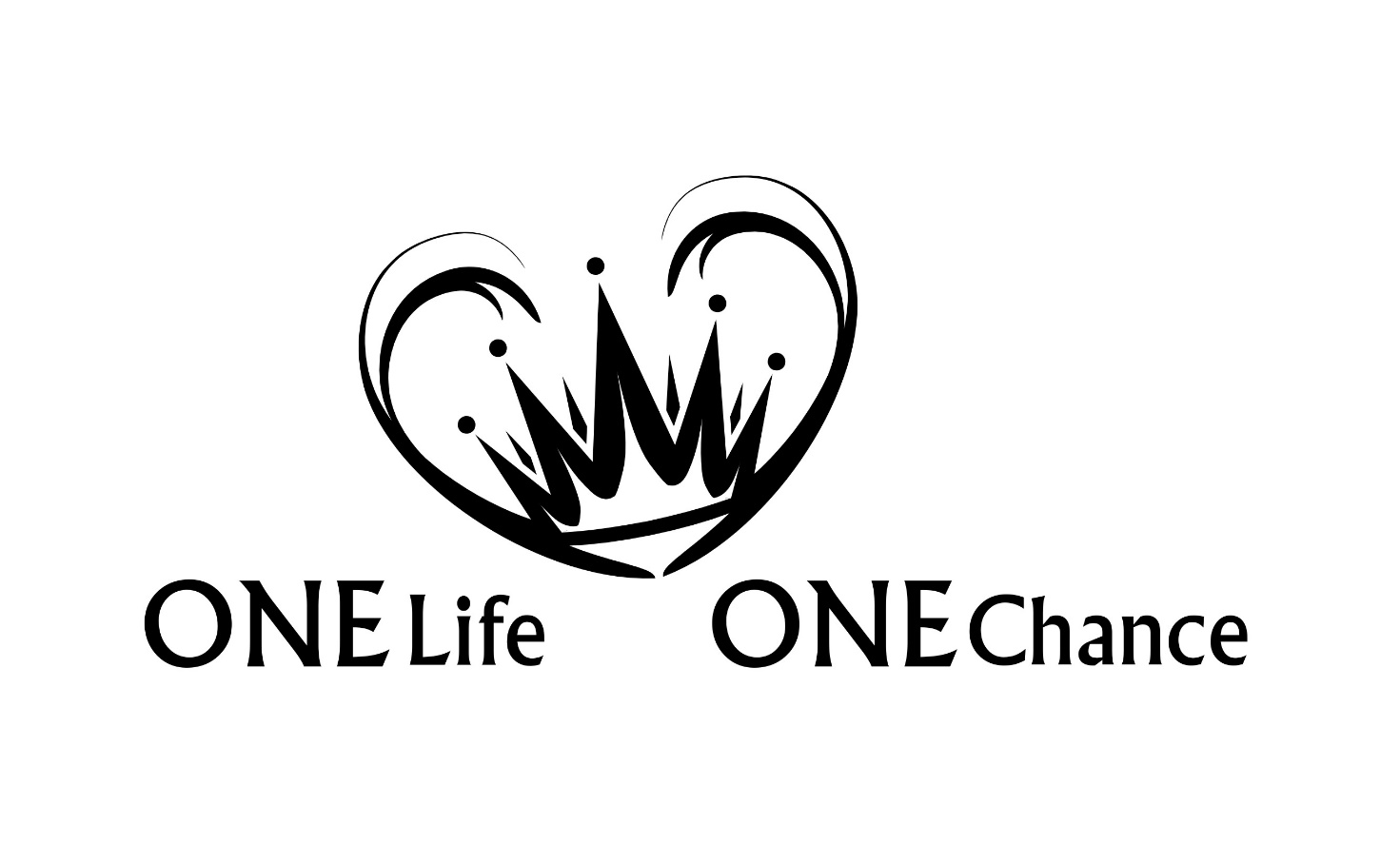 Jesaja Teil 7